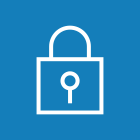 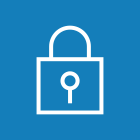 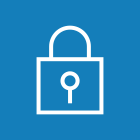 Public subnet
Public subnet
Public subnet
Private subnet
Private subnet
Private subnet
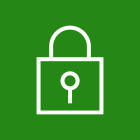 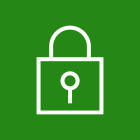 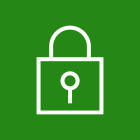 Availability Zone 1
Availability Zone 2
Availability Zone 3
Auto Scaling group
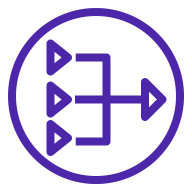 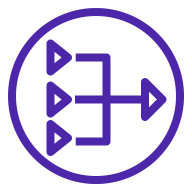 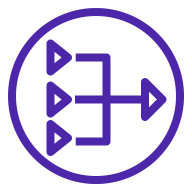 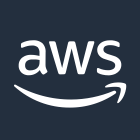 Auto Scaling group
AWS Cloud
NAT gateway
NAT gateway
NAT gateway
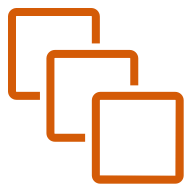 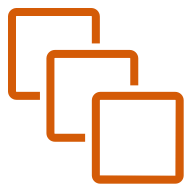 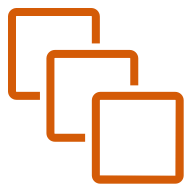 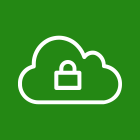 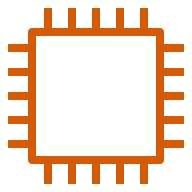 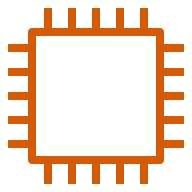 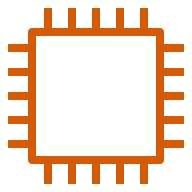 VPC
Bastion host
Bastion host
Bastion host
Kubernetes nodes with Rafay Operator
Kubernetes nodes with Rafay Operator
Kubernetes nodes with Rafay Operator
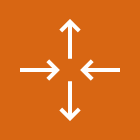 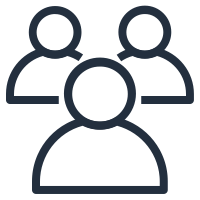 Users
10.0.128.0/20
10.0.144.0/20
10.0.160.0/20
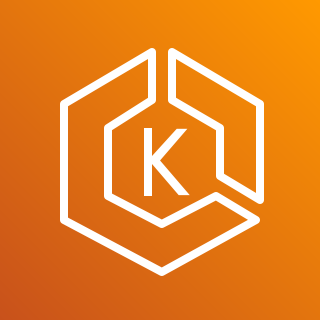 Amazon EKS
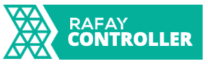 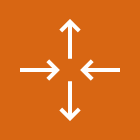 SaaS
10.0.0.0/19
10.0.32.0/19
10.0.64.0/19
10.0.0.0/16